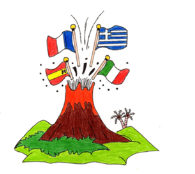 Foto gite
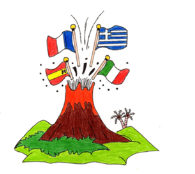 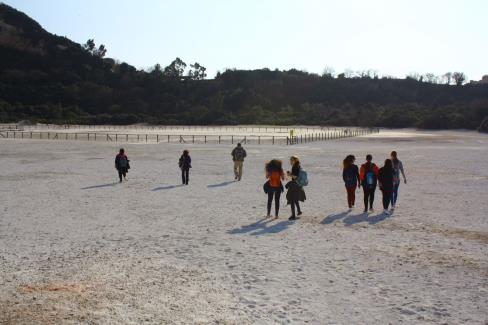 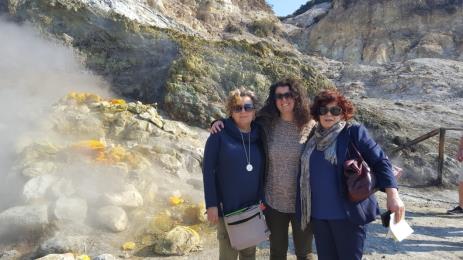 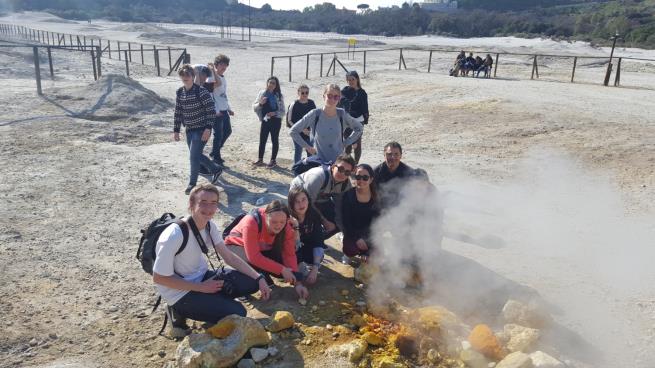 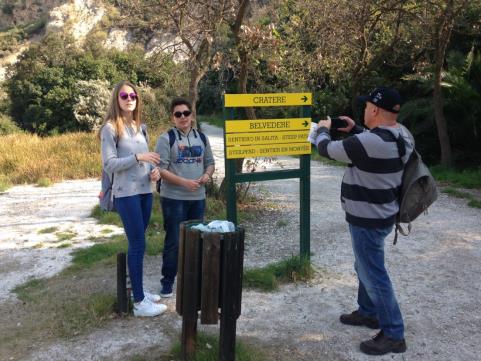 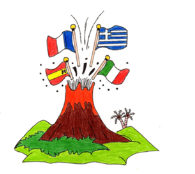 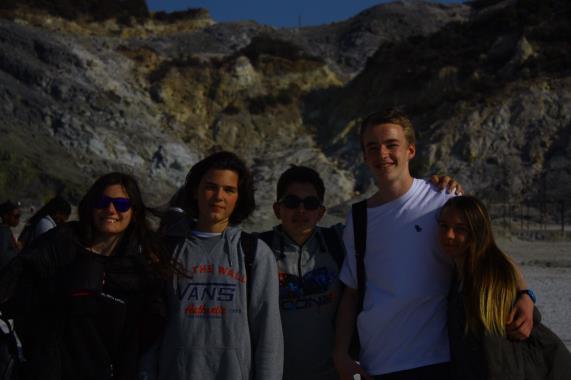 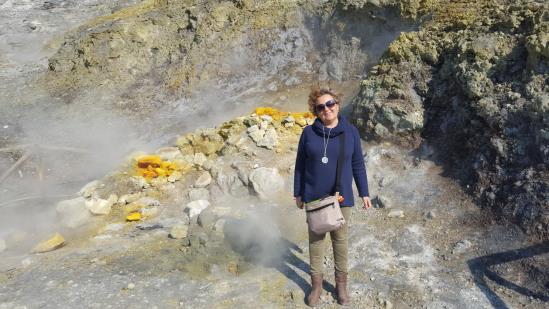 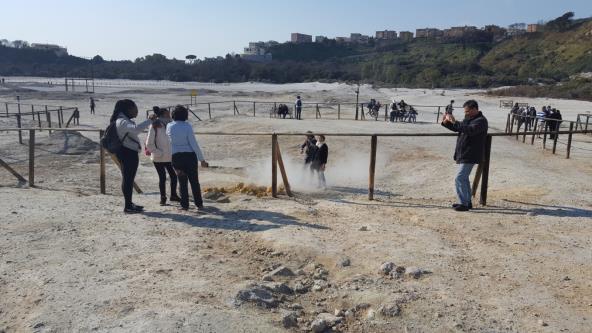